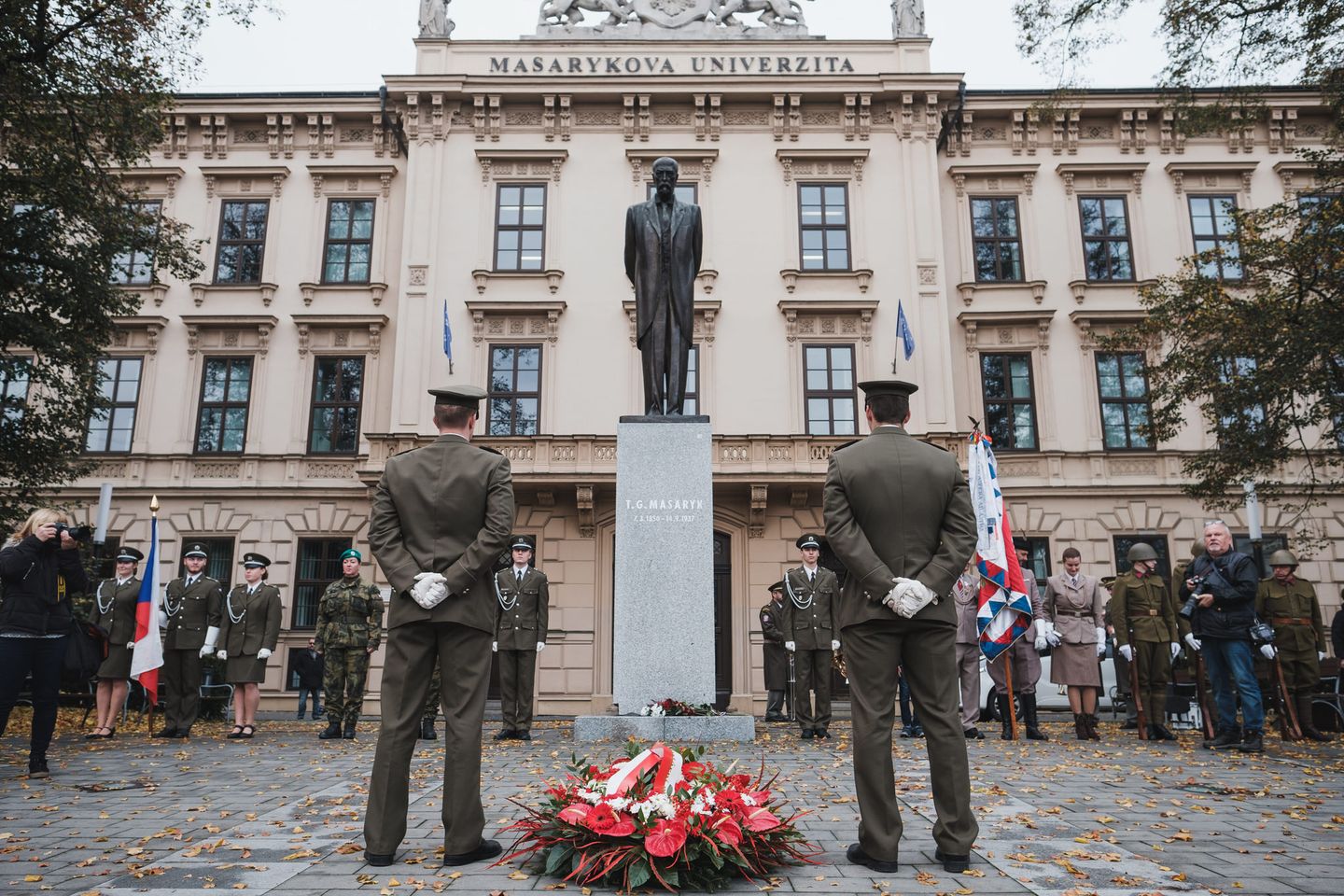 Metodika XI.Pamětní místalieux de mémoireaneb: jak, proč a s pomocí čeho vzpomínáme?
1
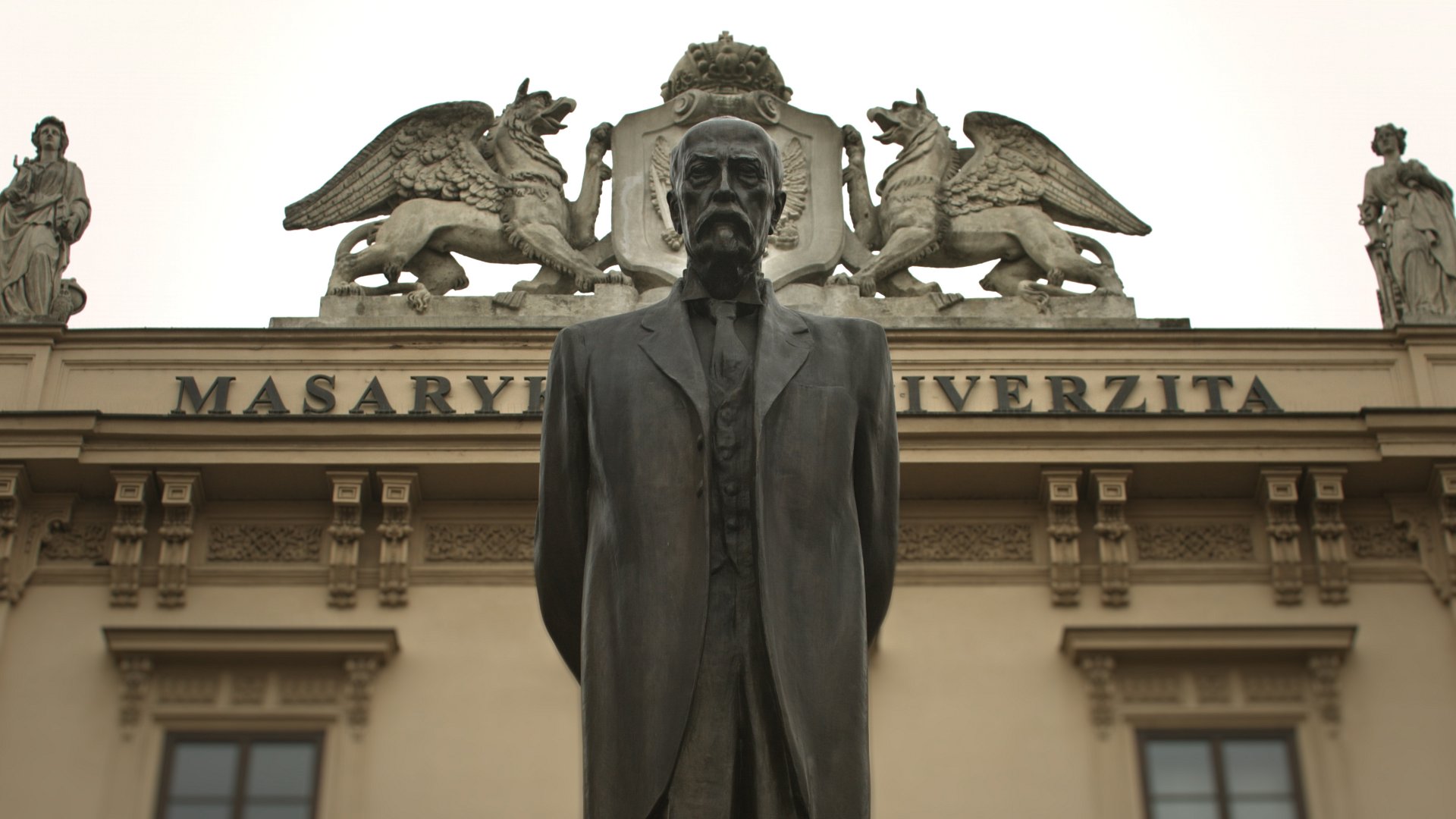 Vítejte v metodologickémkurzu o pamětních 
místech
Kdo jste?
Co studujete?Co Vás přivedlo k metodologií?Co očekáváte od kurzu?Znalosti cizích jazyků?
Co se vám vybaví,
Když slyšíte:
Pamětní místo
2
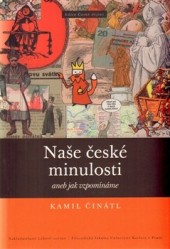 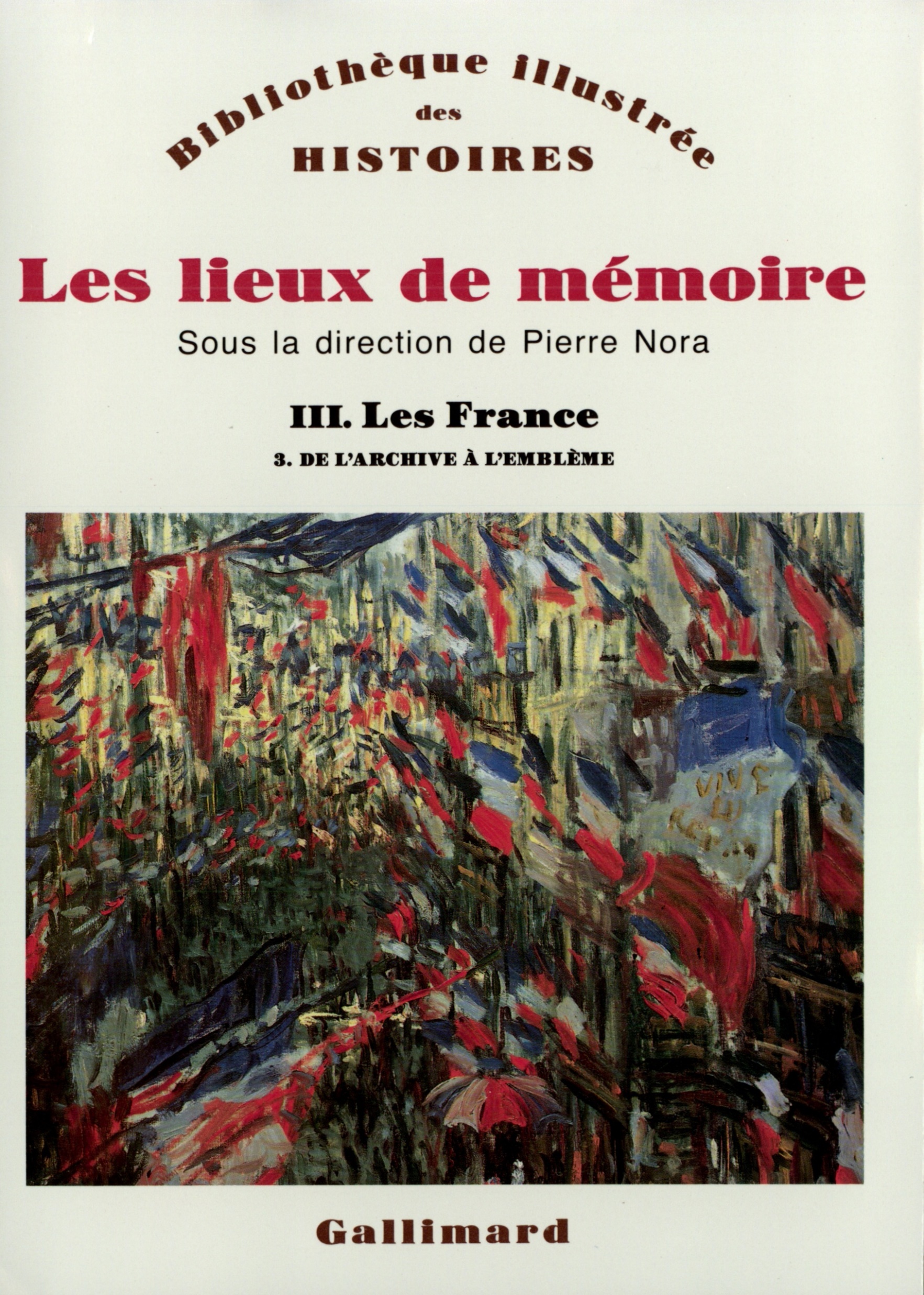 Tematické pilíře kurzu:- Co všechno může být   ‚místem paměti‘?- Jaké vědecké koncepty   jsou propojeny s místy paměti? - K čemu slouží místa paměti a  jak fungují?- Proč potřebujeme místa paměti?- Místa paměti a kulturní   války/politická propaganda- Praktické příklady
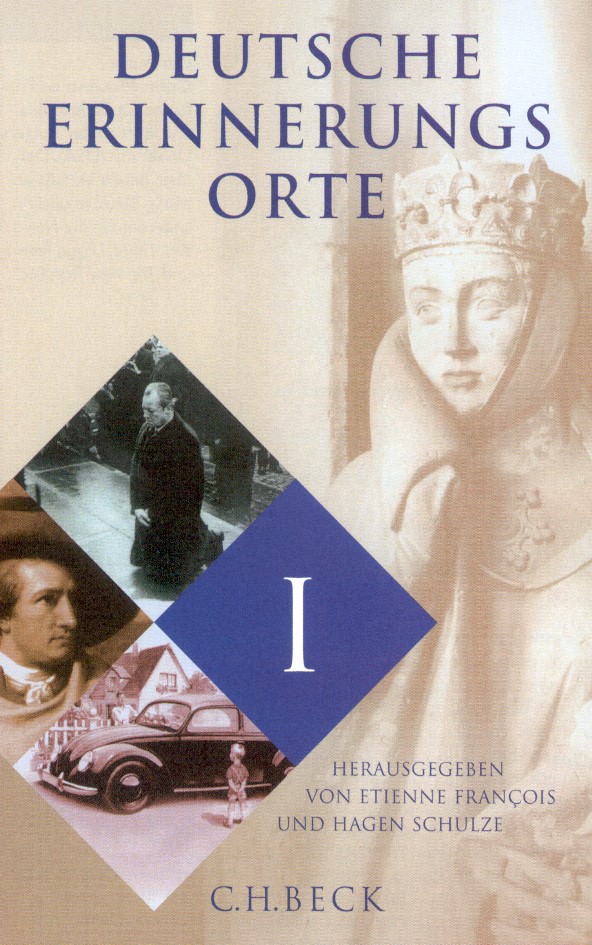 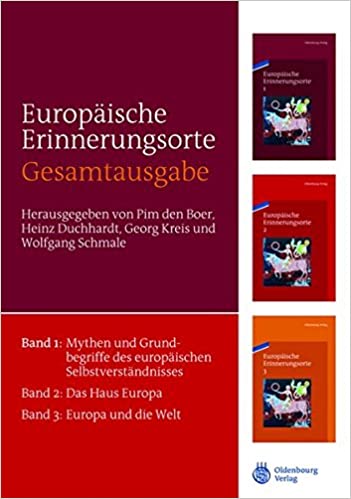 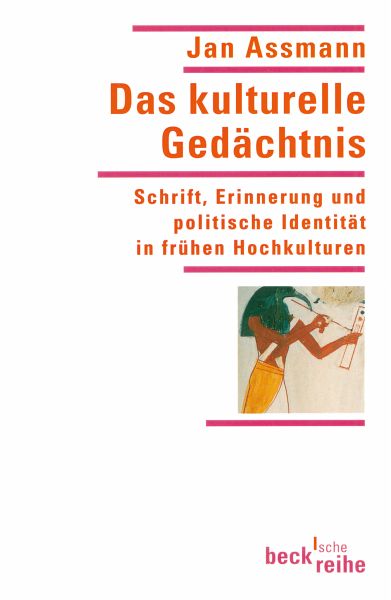 3
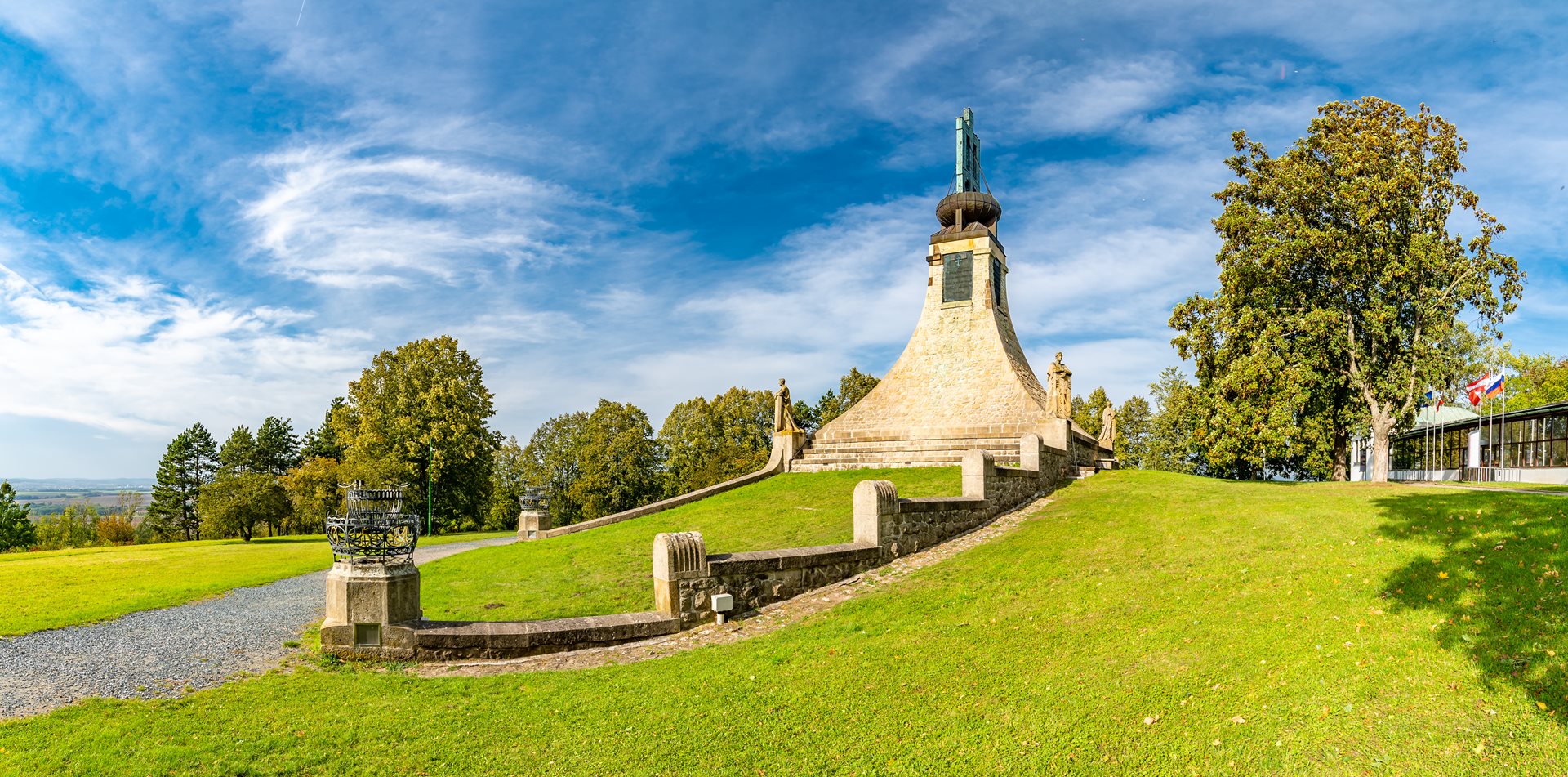 Cíle semestru:zápočet:   - aktivní účast v    semináři (případně ve svetru) - krátké ústní příspěvky - závěrečný referát (25-30 min) na     vybrané ‚místo paměti‘hrubý plán semestru:
20.9.		úvod do problematiky 
27.9.		co to jsou pamětní místa (Pierre Nora, )					
4.10.		jak vzpomínáme: vytváření kulturní paměti 
11.10.		samostudium
18.10.		jak fungují pamětní místa? (Emoce a vzpomínky)
25.10.		různé typy pamětných míst a k čemu nám slouží
1.11.		pamětní místa v proměnách času		
8.11.		pamětní místa, kontroverze a poltická propaganda
15.11.		exkurze…
22.11./29.11.	studentské prezentace I+II
(6.12.-13.12.)	resumé zkušeností se psaním, závěrečné hodnocení
4
Jaké různé pamětní
místa znáte?
5 min. reflexe
Nakreslete si mindmap…
pamětní místa
Jaké různé pamětní
místa znáte?
katedrály
hrady, paláce
budovy
poutní místa
5 min. reflexe
čas-doba
sochy
pomníky
osobnosti
geografická
místa
kulturní
okruh
mohyly
bitvy
Pamětné
desky
pamětní místa
události
nápisy
klenoty
recepty
fotky
erby
písně
archivy
obrazy
divadelní 
kousky
vlajky
národ
filmy
básně
literatura
jazyk
narrativy
nábytek
citoslovcí
anekdoty
6
Jaké různé pamětní
místa znáte?
katedrály
hrady, paláce
budovy
poutní místa
5 min. reflexe
čas-doba
sochy
pomníky
osobnosti
geografická
místa
kulturní
okruh
mohyly
bitvy
Pamětné
desky
pamětní místa
události
nápisy
klenoty
recepty
fotky
erby
písně
archivy
obrazy
divadelní 
kousky
vlajky
národ
filmy
básně
literatura
jazyk
narrativy
nábytek
citoslovcí
anekdoty
7
Jaké funkce mají
pamětní místa?
5 min. reflexe
pamětní místa
Jaké funkce mají
pamětní místa?
5 min. reflexe
připomenout
důležité 
události
propojit identitu
s konkrétním místem 
a časem
uchovat
paměť  sociální
skupiny
posvátné funkce
pamětní místa
paměť národa
Podpořit vznik
kolektivní identity
Vytvořit
‚věčnou‘ kolektivní
 vzpomínku
Podpořit vznik 
mýtů
Připomínat
 minulost
Předávat určitý
pohled na minulost
‚nutnost‘
vzpomínání
Jaké funkce mají
pamětní místa?
5 min. reflexe
připomenout
důležité 
události
propojit identitu
s konkrétním místem 
a časem
uchovat
paměť  sociální
skupiny
posvátné funkce
pamětní místa
paměť národa
Podpořit vznik
kolektivní identity
Vytvořit
‚věčnou‘ kolektivní
 vzpomínku
Podpořit vznik 
mýtů
Připomínat
 minulost
Předávat určitý
pohled na minulost
‚nutnost‘
vzpomínání
Jak vzniká
kolektivní identita?
Čas, ve kterém
se vše 
odehrává
Prostor, ve
kterém se
 vše odehrává
společenská
zkušenost
Zařazení do
jisté doby, 
identifikace 
s místem
Individuální
zkušenost
Vznik 
vzpomínek
Vytváření
identity
11
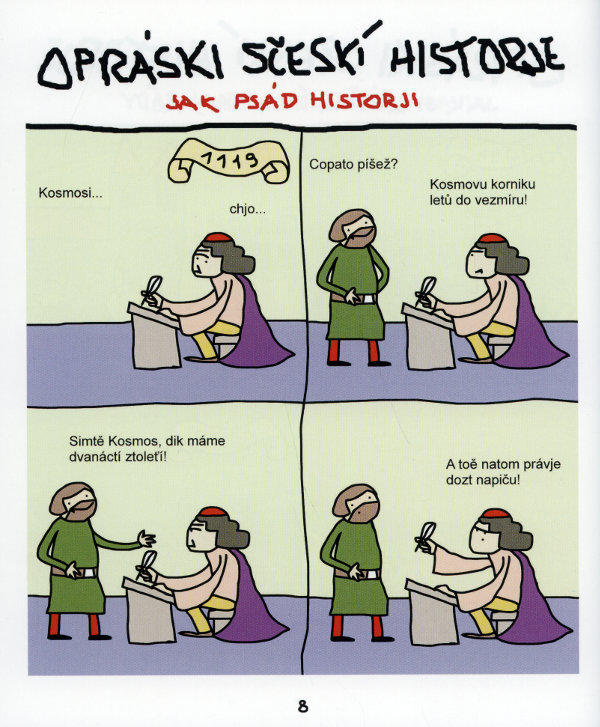 Úkoly 27.9.
Předčtěte si článek od Pierra Nory (memory and history):
     - Kdo je Pierre Nora? 
     - O co se opírá jeho pojem pamětného místa?
     - Jak pro něj vypadá poměr mezi dějinami a pamětí?
2. Zamyslete se nad místem paměti, které má pro vás osobně význam;
    pokuste ho ‚rozluštit‘ s pomocí schématu o vzniku kolektivní identity
    představte výsledek v semináři (3-5 min.)